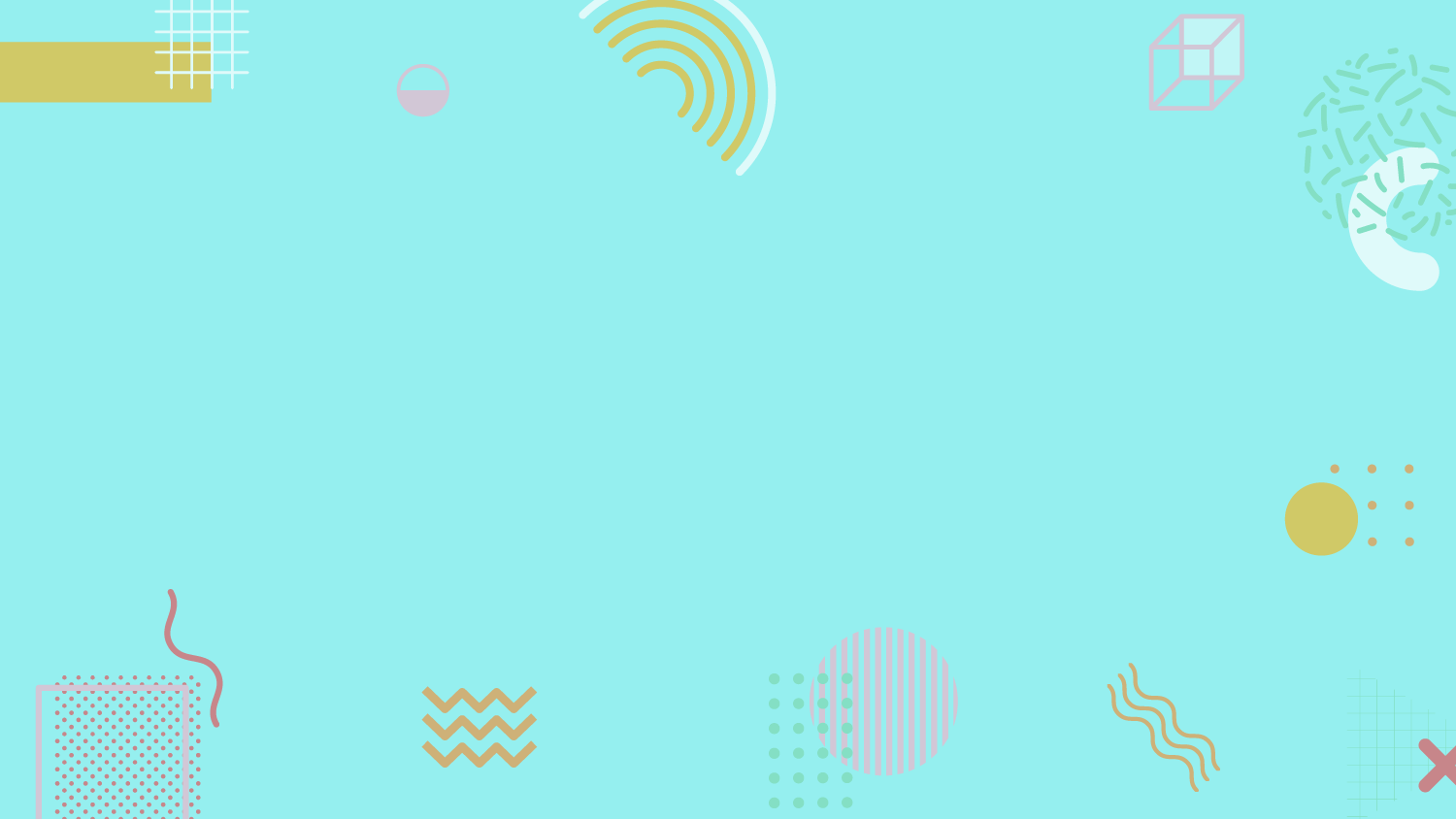 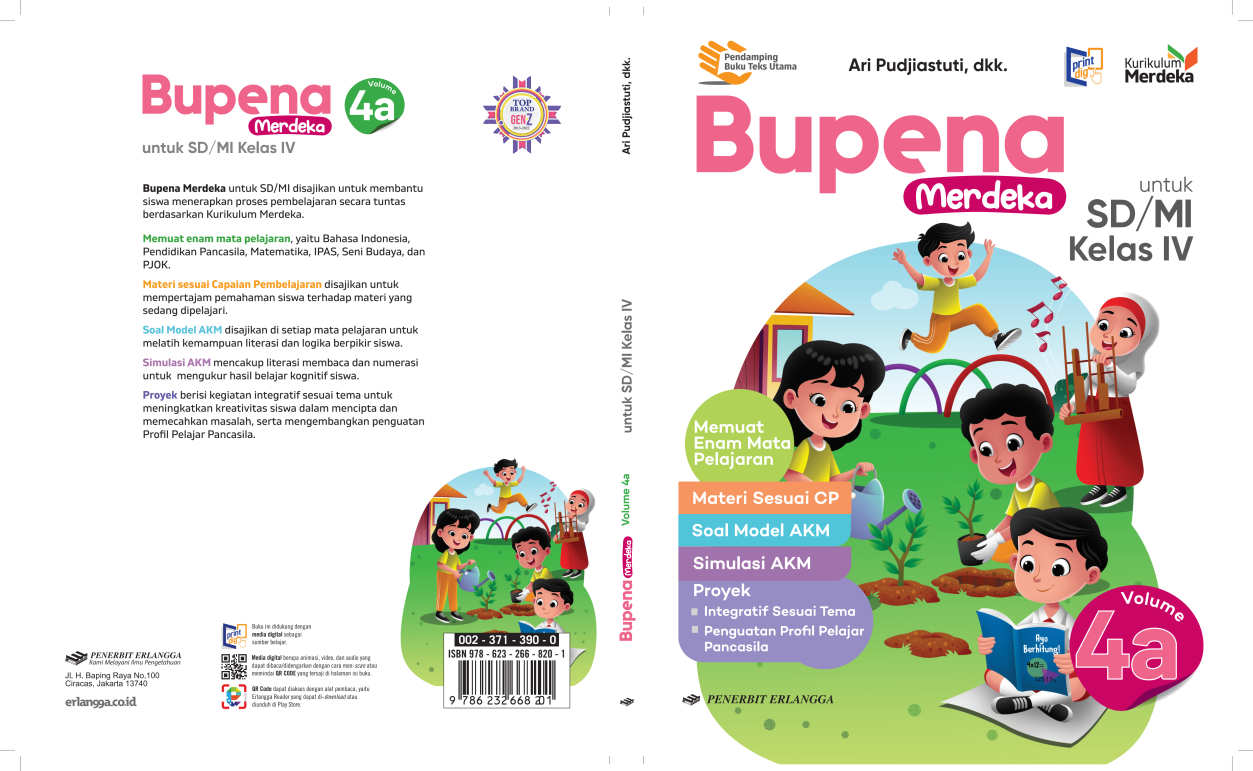 MEDIA MENGAJAR
BUPENA
UNTUK SD/MI KELAS 4
[Speaker Notes: Warna tulisan BUPENA disesuaikan dgn jenjang kelas]
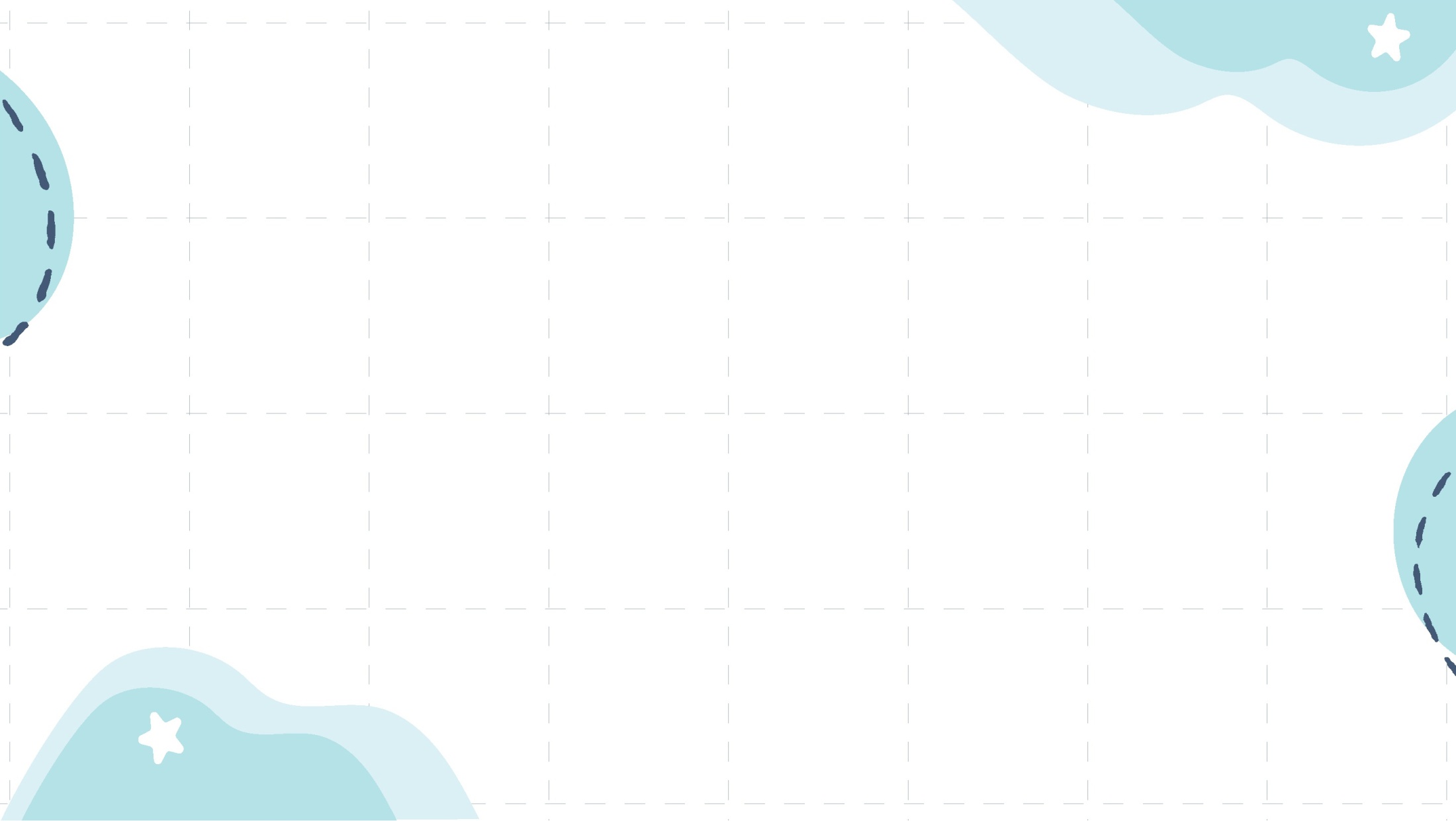 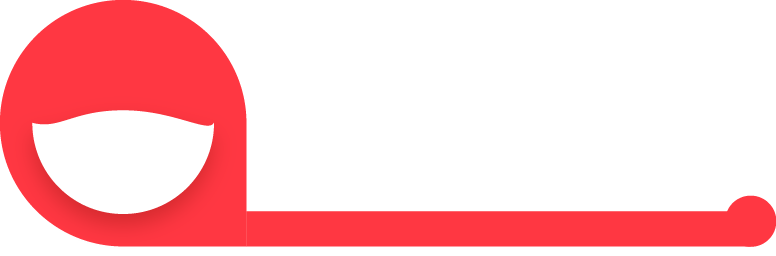 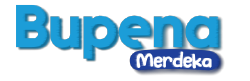 BAB
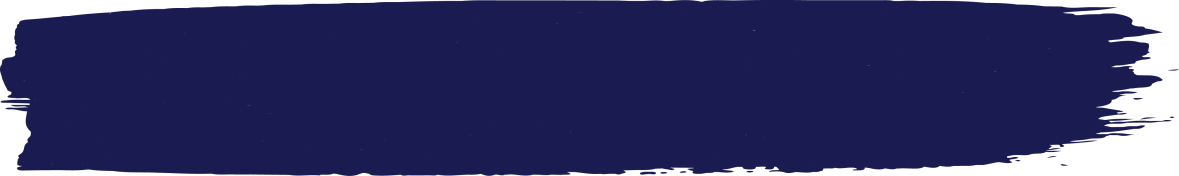 A. Penjumlahan Bilangan Cacah
Operasi Hitung Bilangan Cacah
2
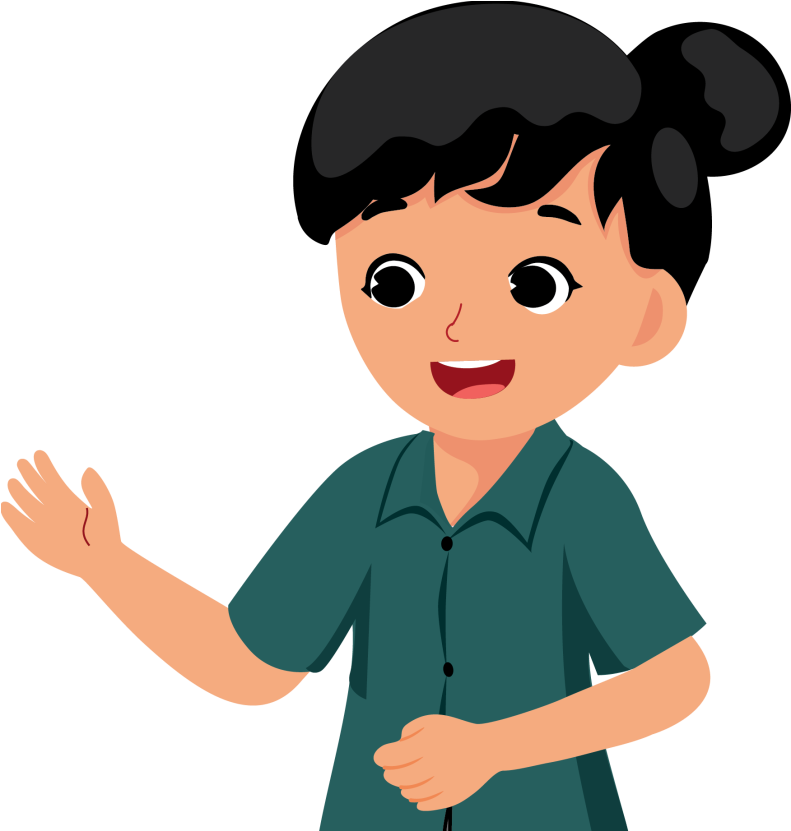 Terdiri atas:
Penjumlahan Tanpa Menyimpan
Penjumlahan dengan Teknik Menyimpan
Penjumlahan tiga bilangan
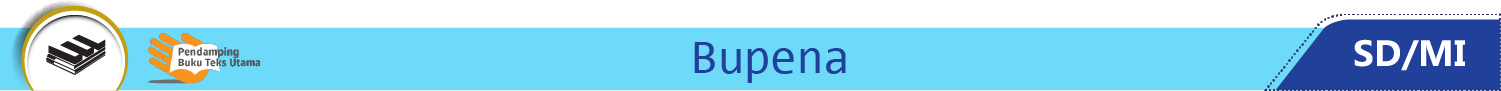 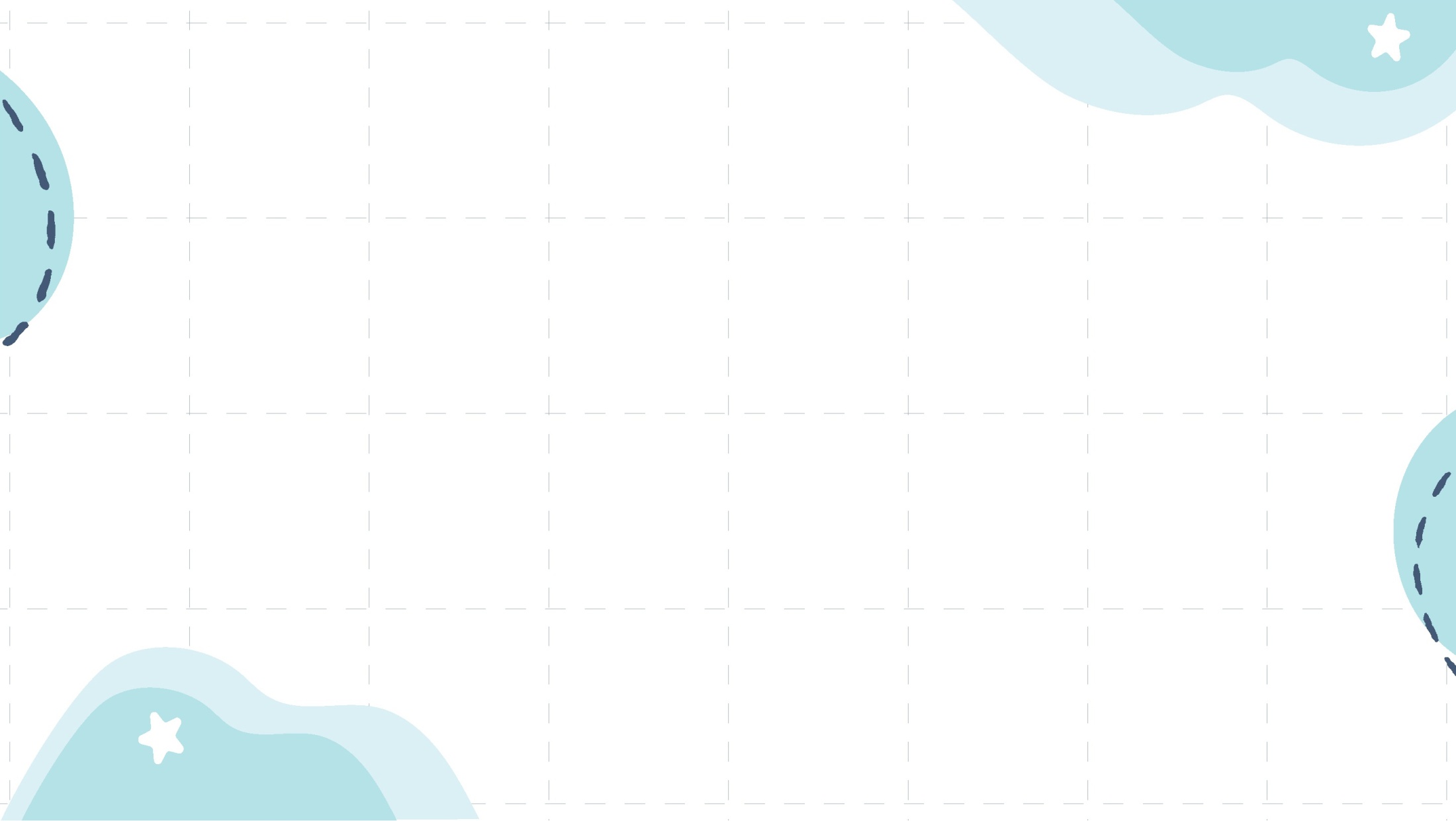 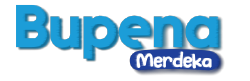 Penjumlahan Tanpa Menyimpan
Contoh:
235 + 163 = . . . .
Cara bersusun panjang
Cara bersusun pendek
235 
163
235 = 200 + 30 + 5
163 = 100 + 60 + 3
+
+
= 300 + 90 + 8
= 398
398
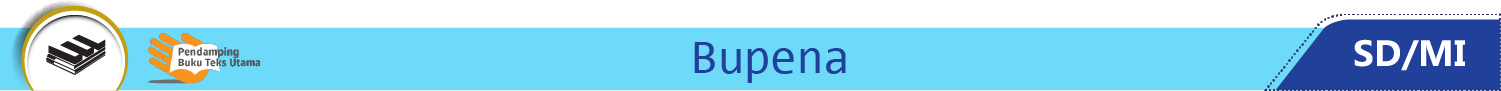 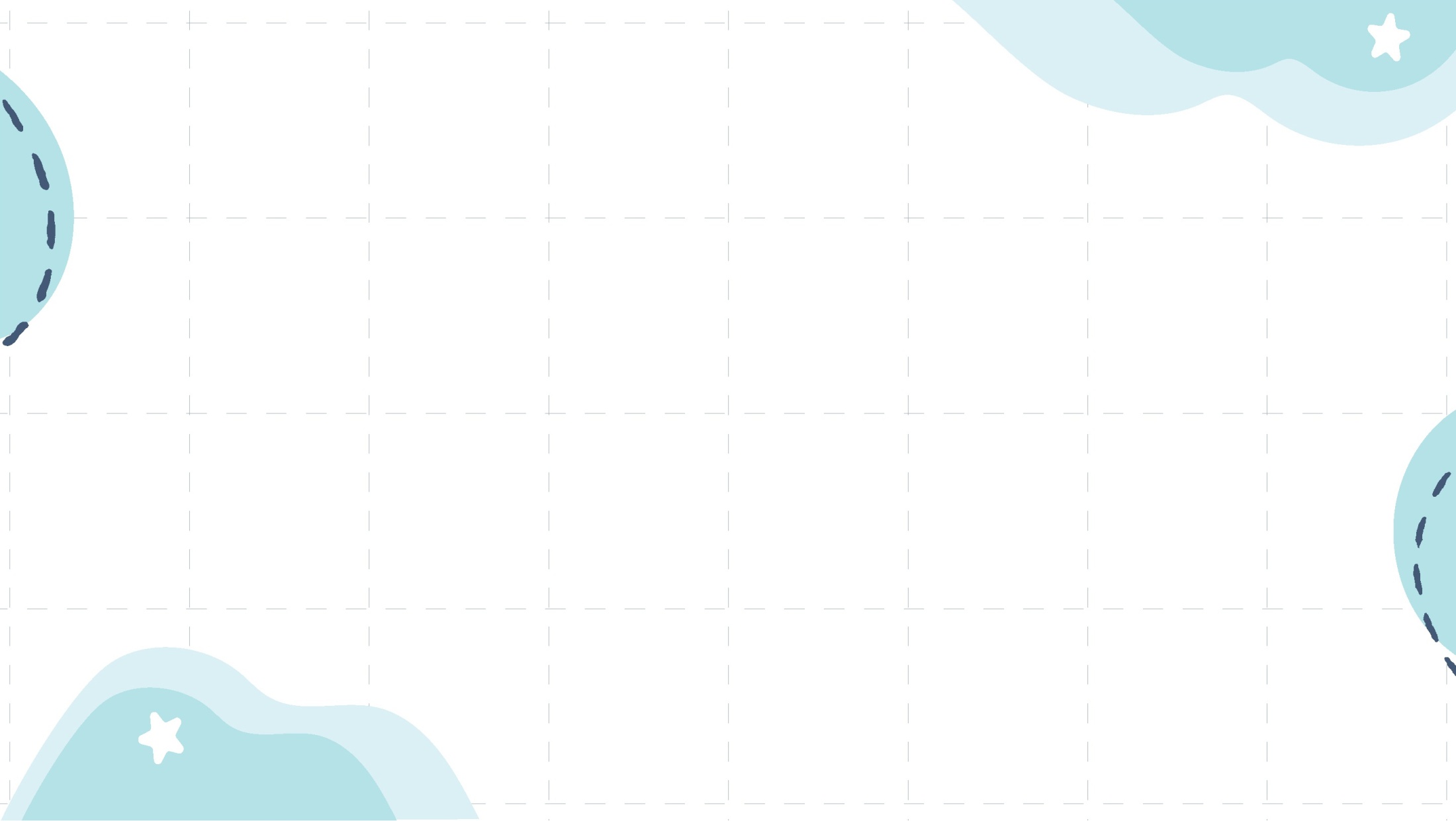 Penjumlahan dengan Teknik Menyimpan
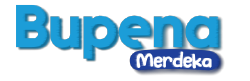 Contoh:
245 + 236 = . . . .
Cara bersusun panjang
Cara bersusun pendek
1
245
236
245 = 200 + 40 + 5
236 = 200 + 30 + 6
+
= 400 + 70 + 11
= 400 + 70 + 10 + 1
= 400 + 80 + 1
= 481
+
481
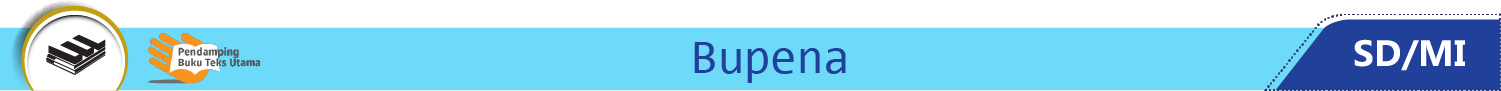 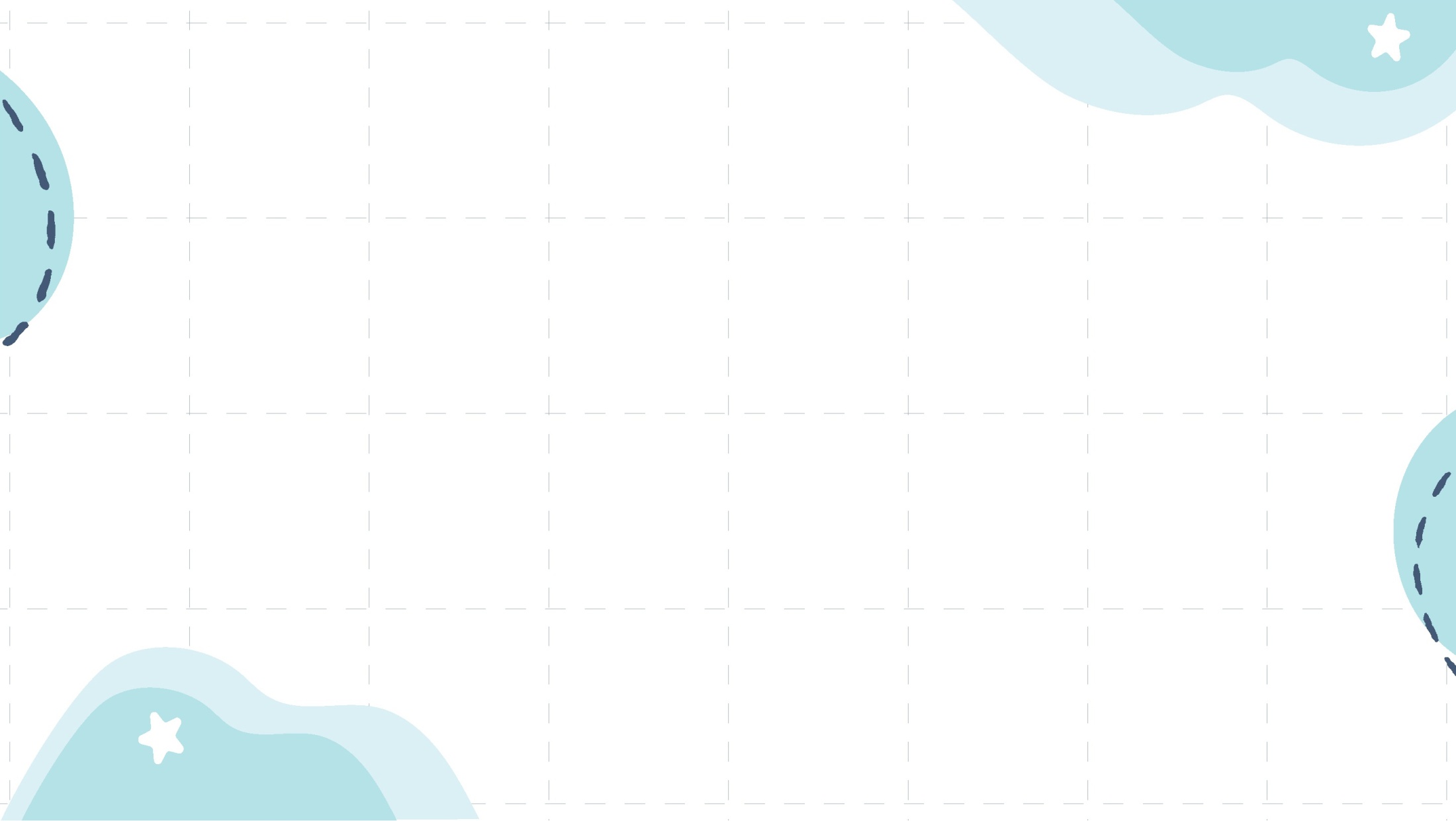 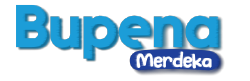 Penjumlahan tiga bilangan
Contoh:
125 + 224 + 180 = . . . .
Cara bersusun panjang
Cara bersusun pendek
125 = 100 + 20 + 5
224 = 200 + 20 + 4
180 = 100 + 80 + 0
1
125
224
180
+
= 400 + 120 + 9
= 400 + 100 + 20 + 9
= 500 + 20 + 9
= 529
+
529
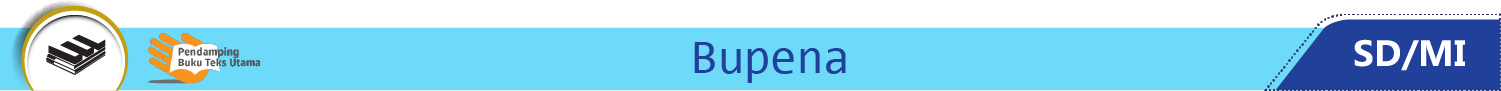 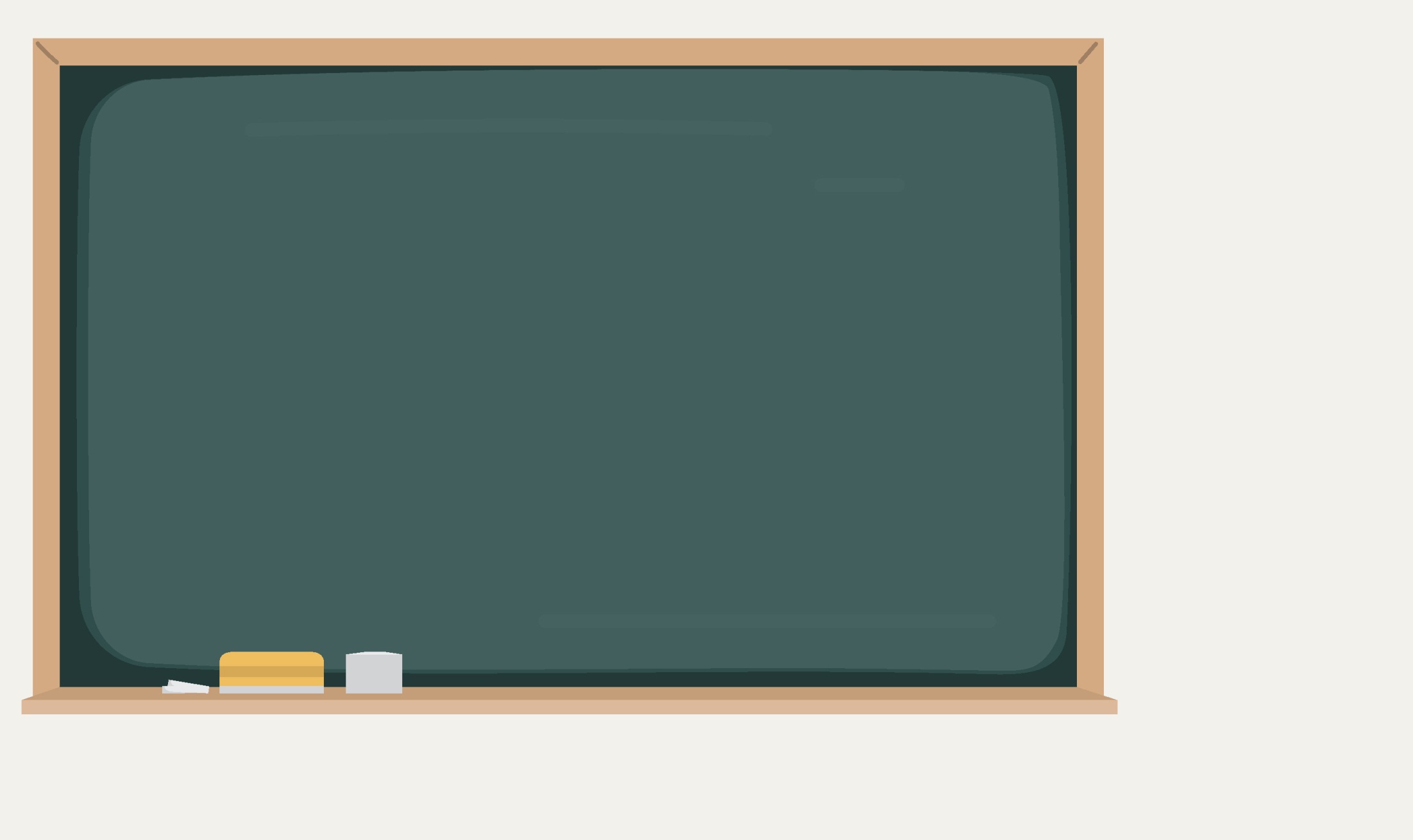 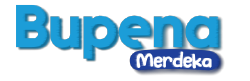 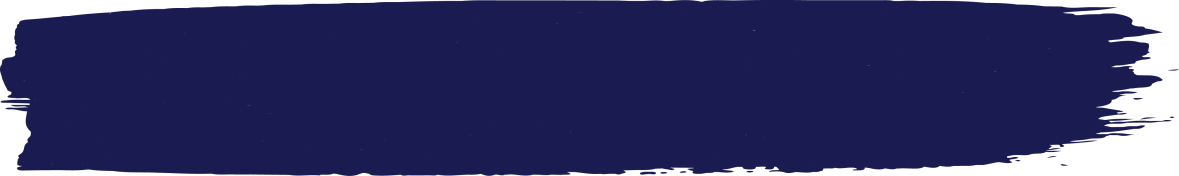 B. Pengurangan Bilangan Cacah
Pengurangan Tanpa Meminjam
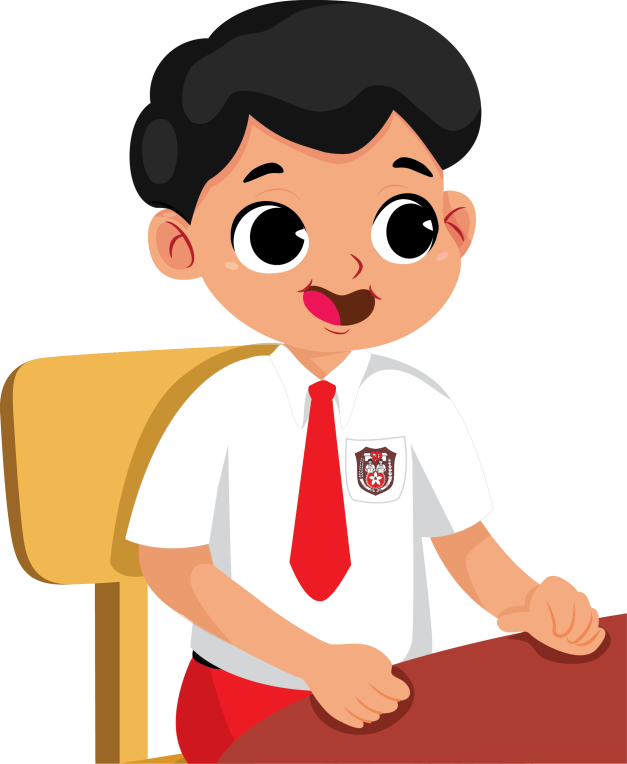 Pengurangan dengan Teknik Meminjam
Pengurangan Tiga Bilangan
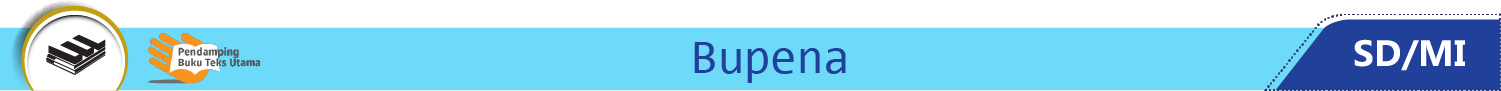 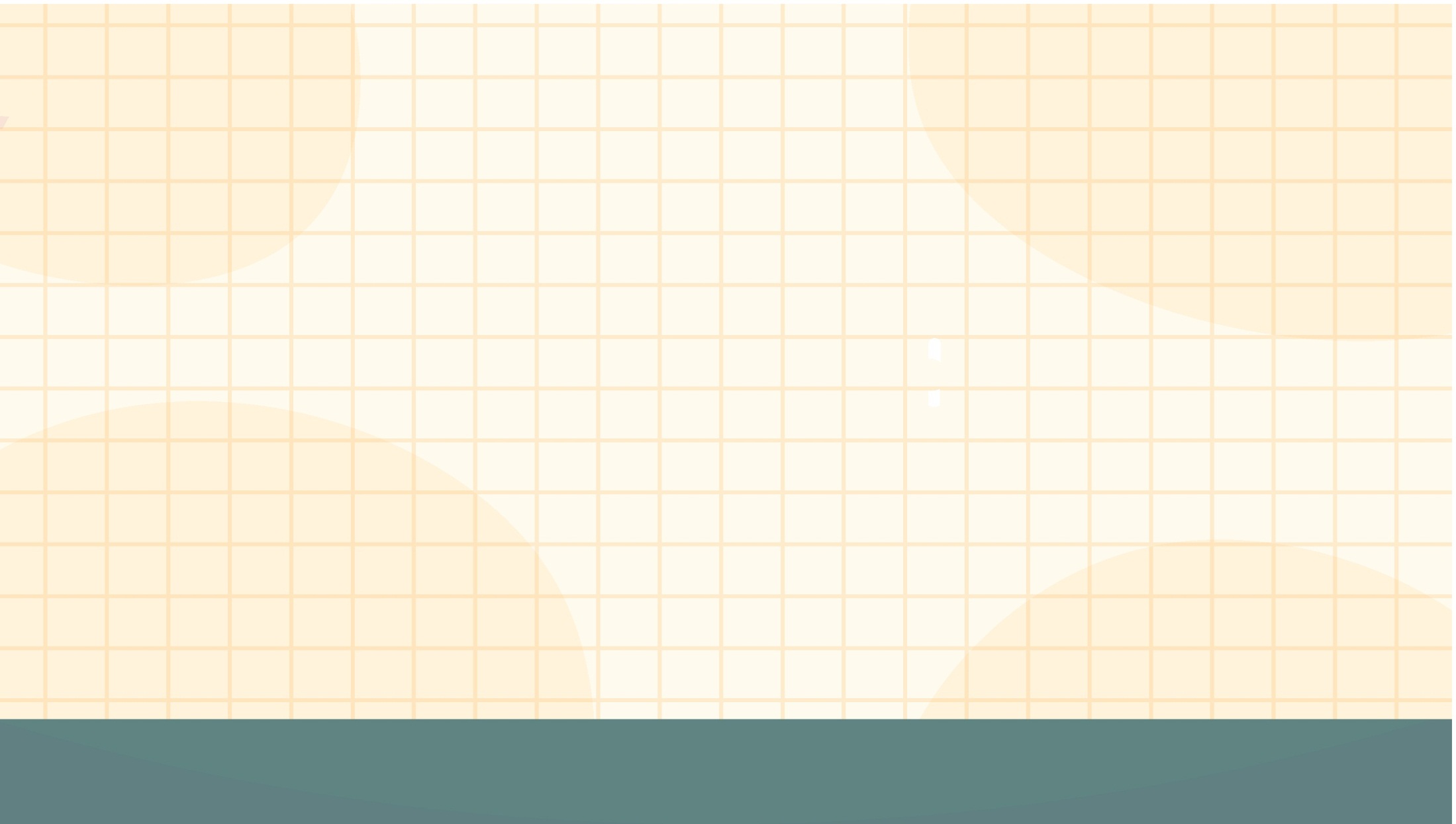 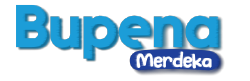 Pengurangan Tanpa Meminjam
Cara bersusun panjang
Ratusan
Puluhan
Satuan
375 = 300 + 70 + 5
164 = 100 + 60 + 4
Cara bersusun pendek
Puluhan
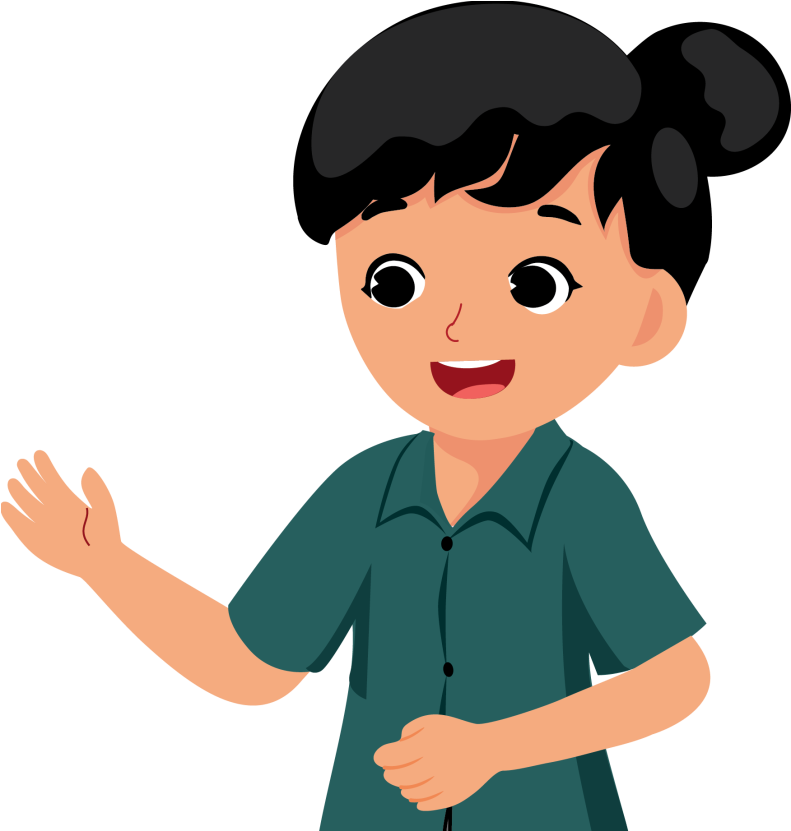 -
3 7 5
1 6 4
= 200 + 10 + 1
= 211
Ratusan
-
2 1 1
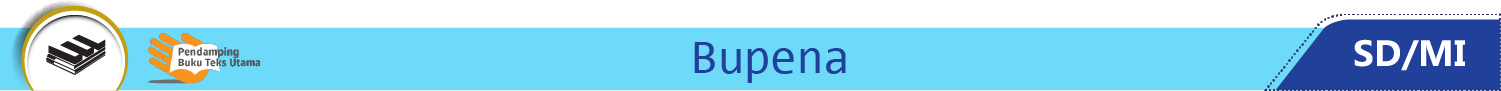 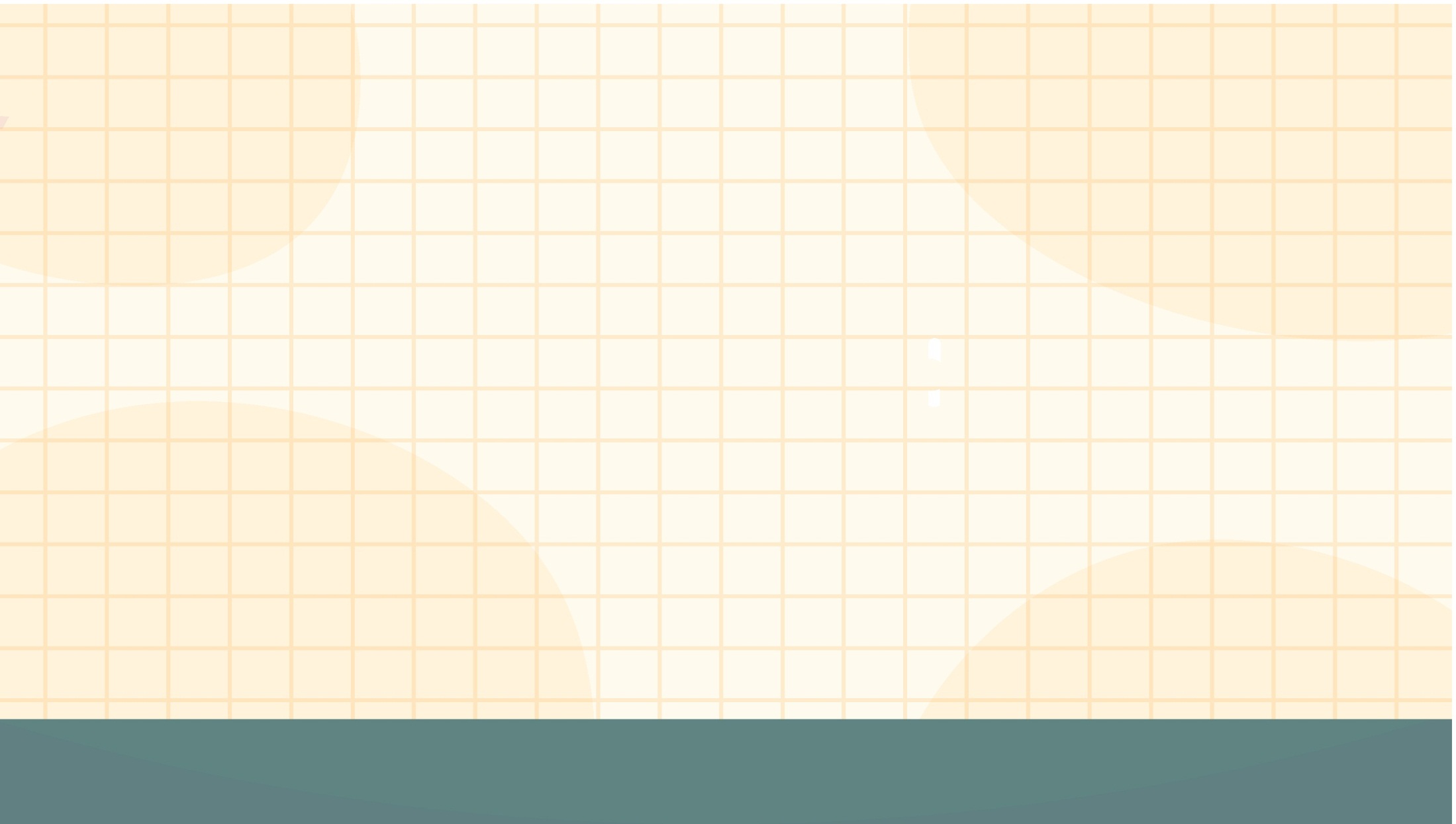 Pengurangan dengan Teknik Meminjam
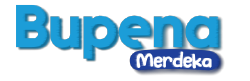 Kurangkan angka satuan, 
      5 < 6, jadi pinjam 1 puluhan. 
      15 − 6 = 9 (tulis 9 satuan)
Kurangkan angka puluhan.
      (5 − 1) − 3 = 4 − 3 = 1 (tulis 1 puluhan)
Kurangkan angka ratusan. 
      4 − 2 = 2 (tulis 2 ratusan)
4  15
4 5 5
2 3 6
Puluhan
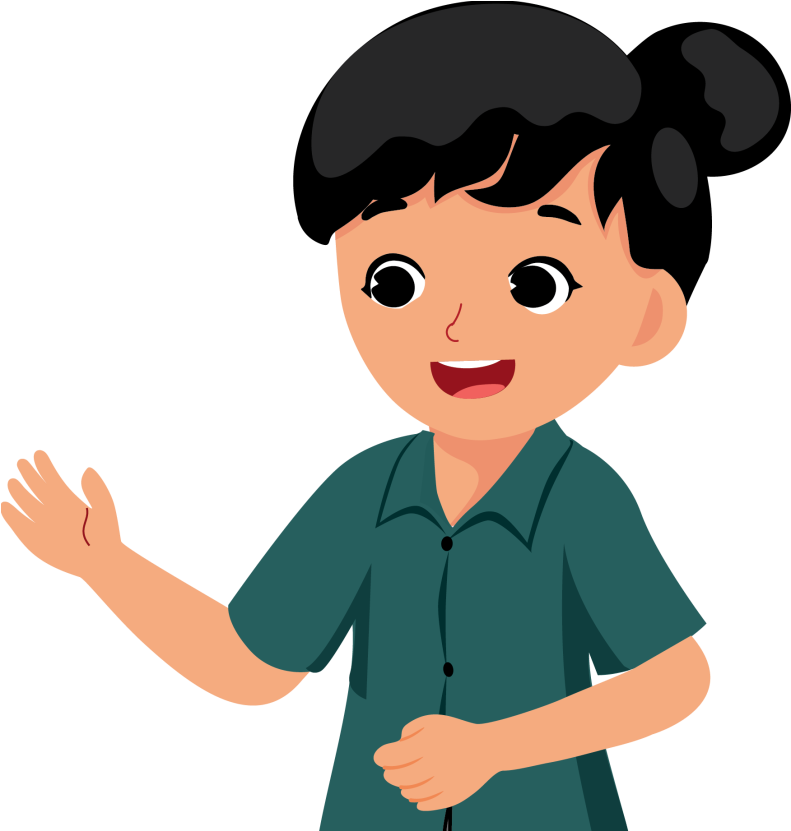 -
2 1 9
Ratusan
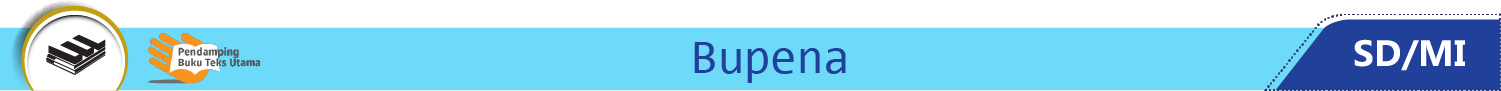 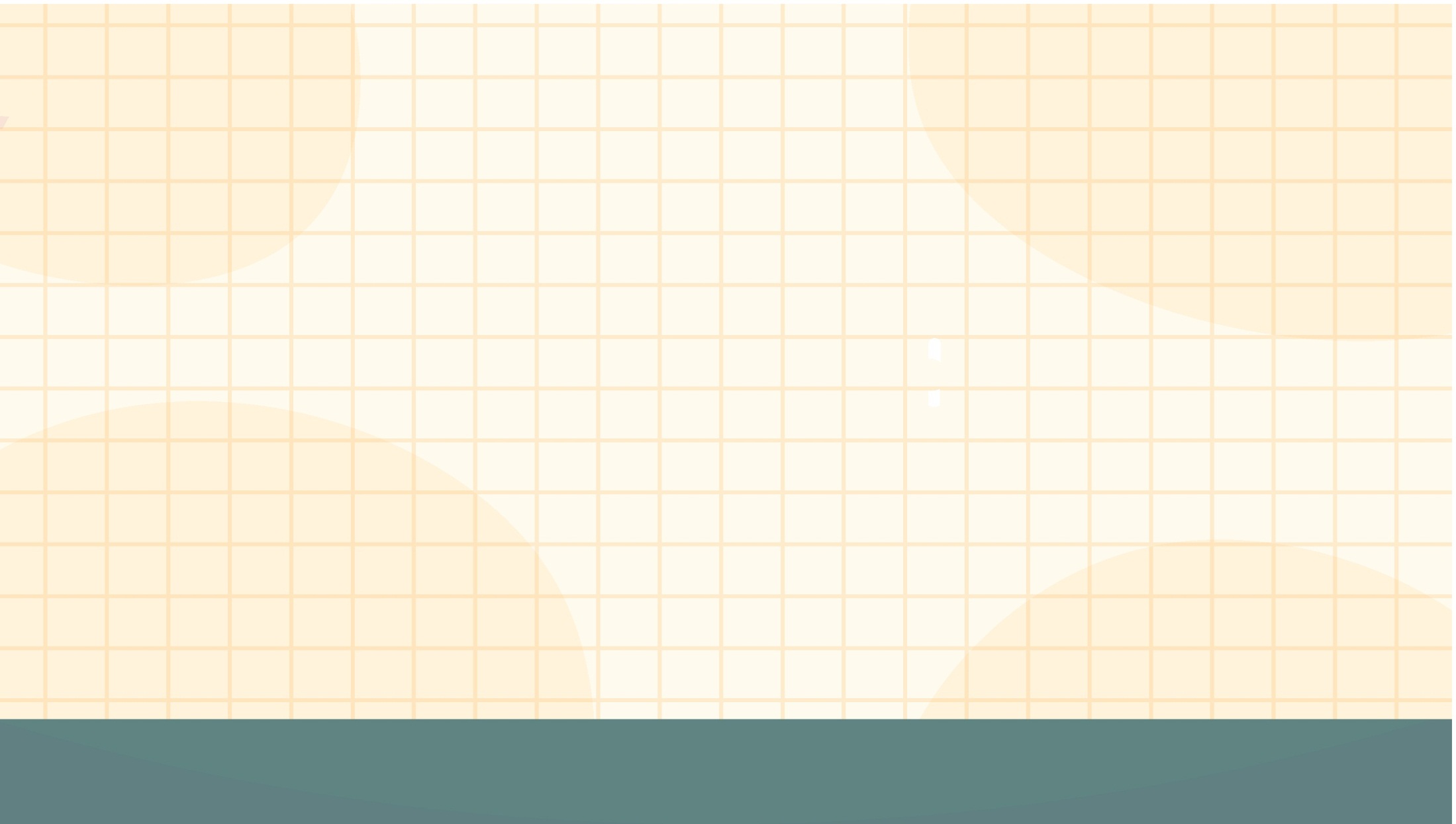 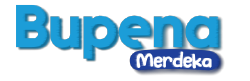 Pengurangan Tiga Bilangan
3  18
4 8 6
1 9 4
2 9 2
1 6 0
Puluhan
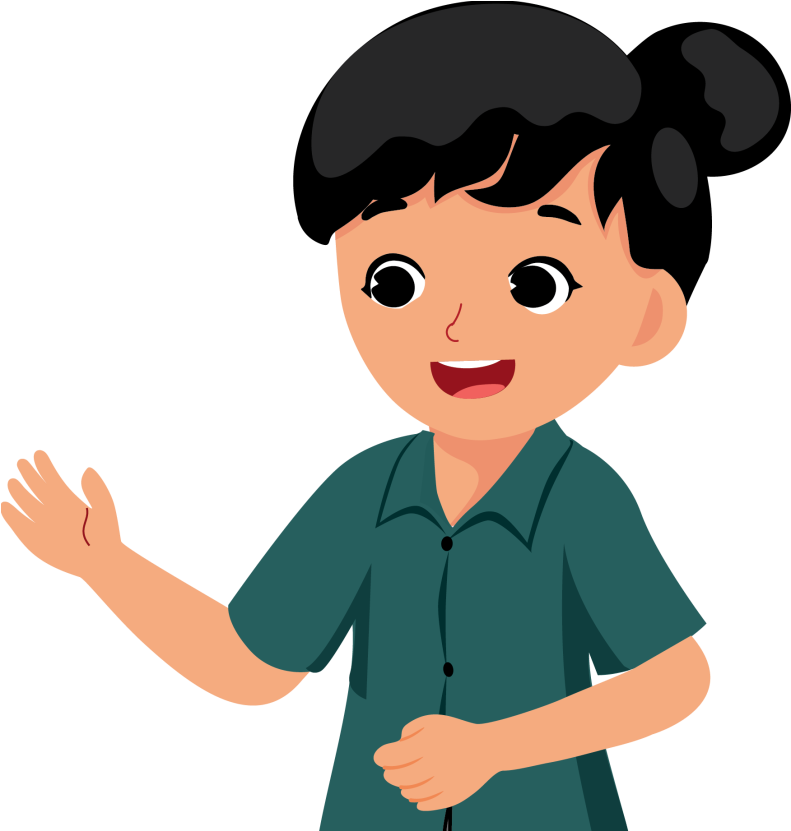 -
-
2 9 2
1 3 2
Ratusan
Jadi, 486 – 194 – 160 = 132
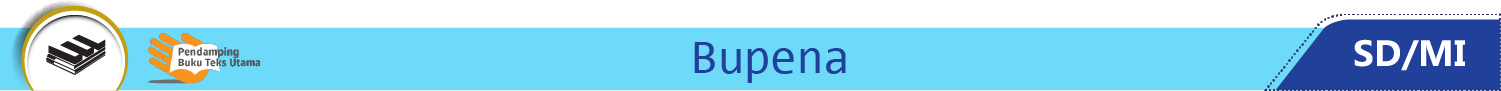 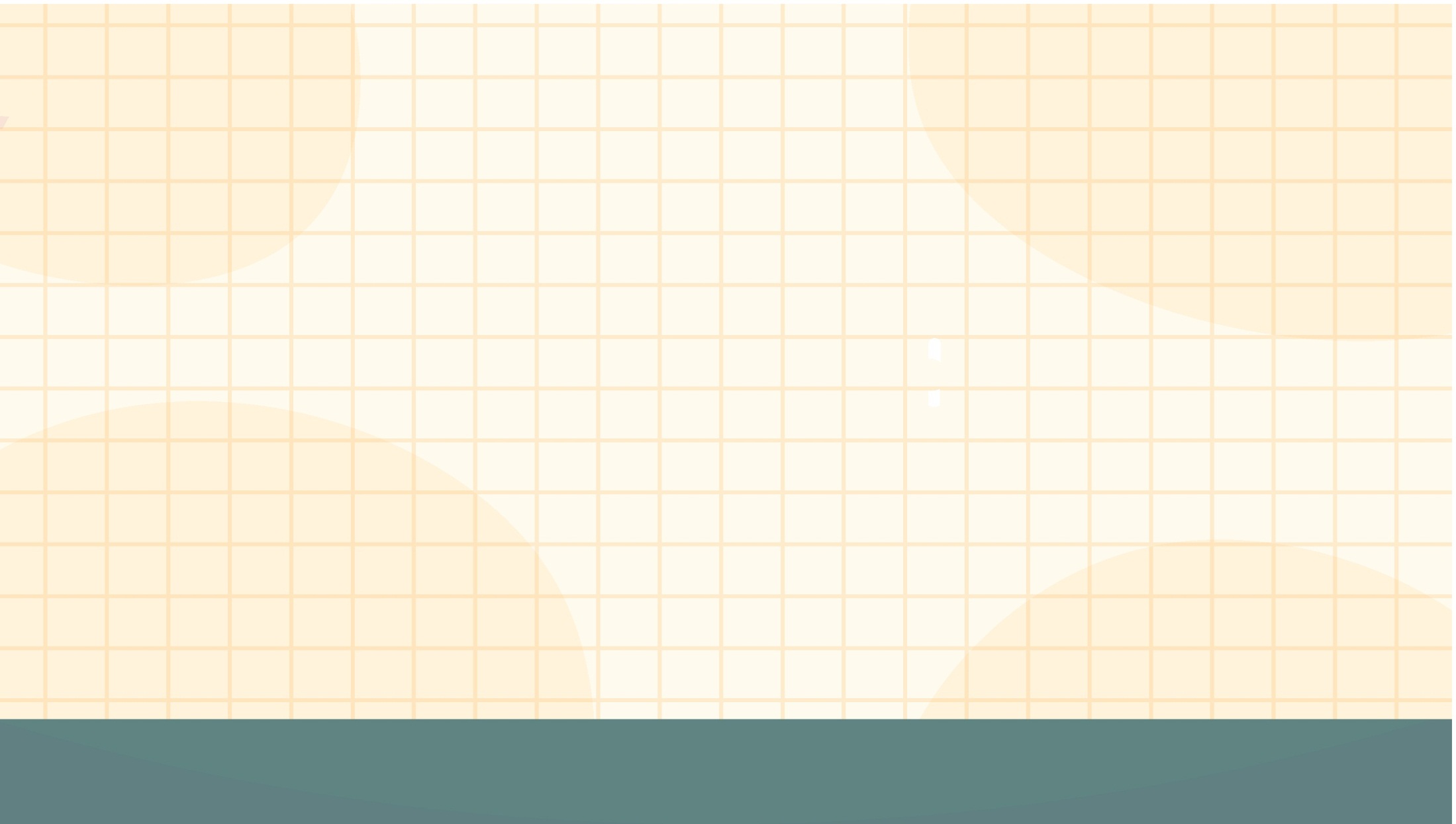 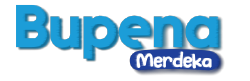 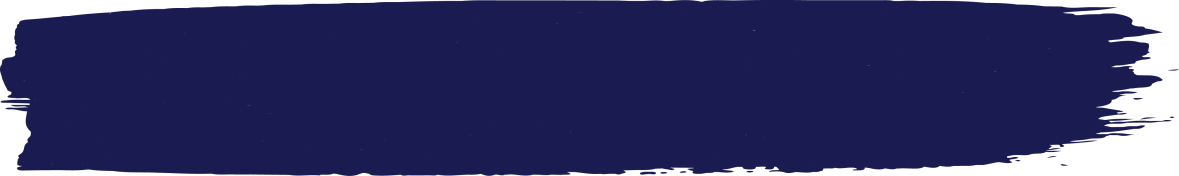 C. Perkalian Bilangan Cacah
Contoh:
12 × 5 = . . . .
Cara bersusun panjang
Cara bersusun pendek
1 2
   5
1
1 2
   5
5 × 2 = 10, tulis 0 simpan 1.
5 × 1 = 5 ---> 5 + 1 = 6, tulis 6.
×
×
5 × 2
1 0
5 0
6 0
5 × 10
+
6 0
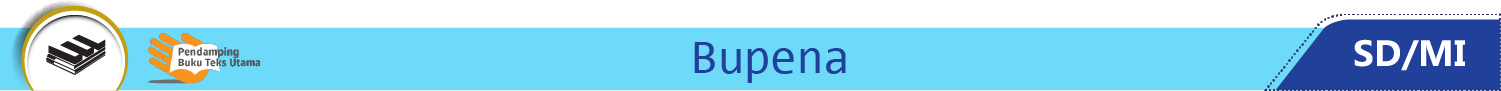 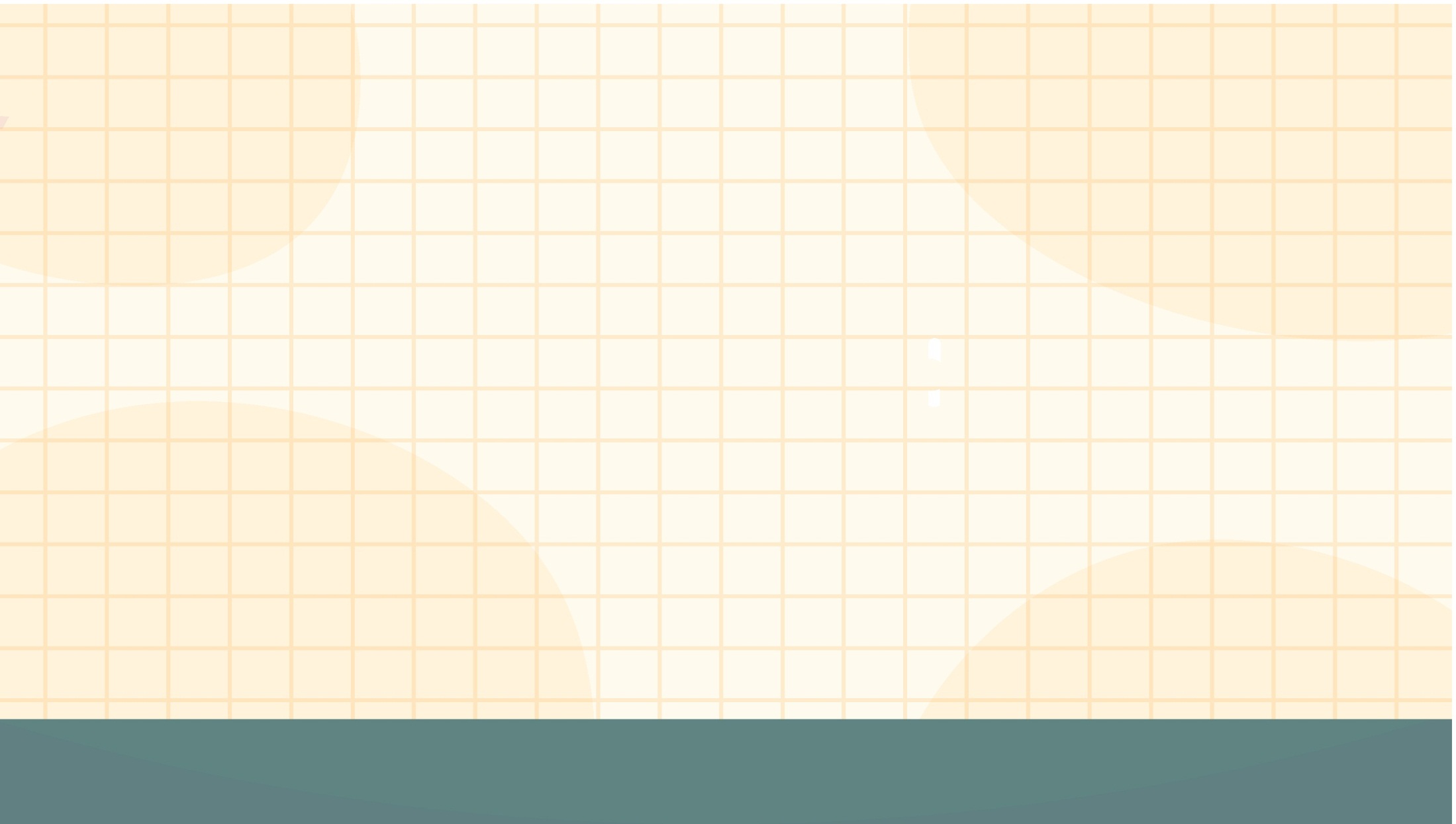 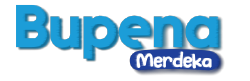 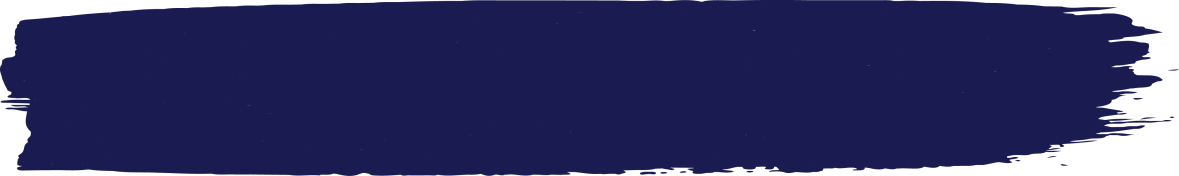 D. Pembagian Bilangan Cacah
Banyak buah di setiap piring dapat ditentukan sebagai berikut.
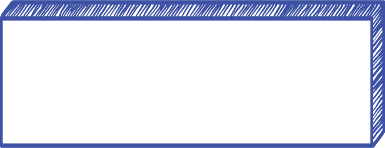 Jadi, 36 : 6 = 6
36 : 6
36
6
6
6
6
6
6
0
Ada 6 kali pengurangan dengan 
bilangan 6 sampai habis.
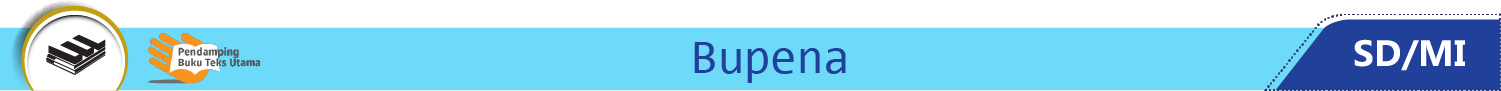 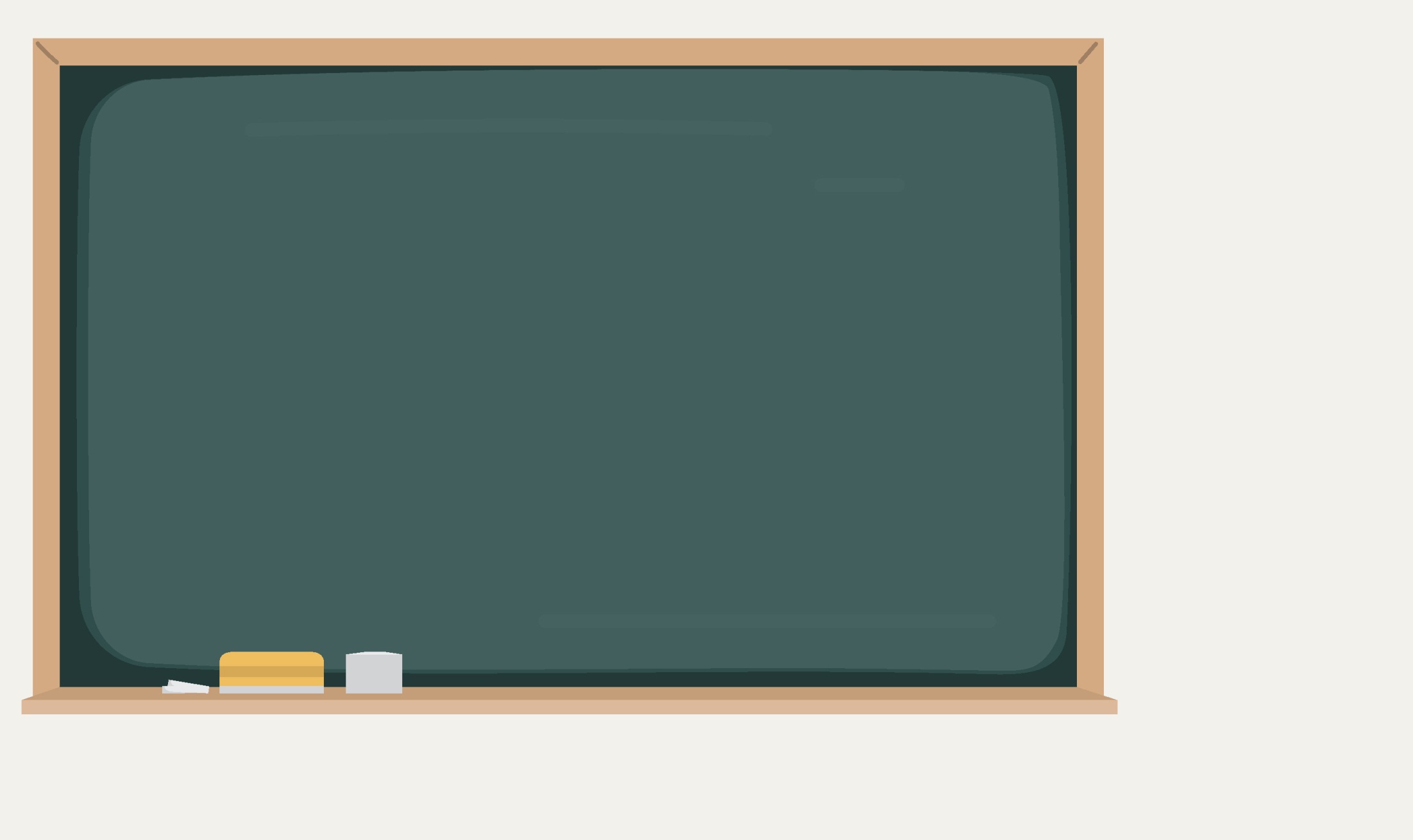 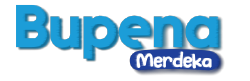 Contoh
75 : 5 = . . . .
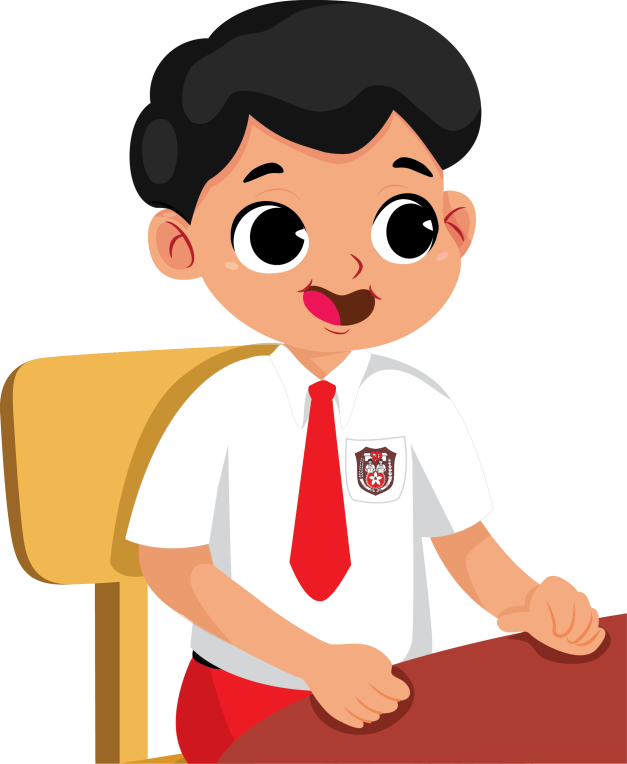 1
7 : 5 = 1 sisa 2
1 x 5 = 5
5
7 5
5
2
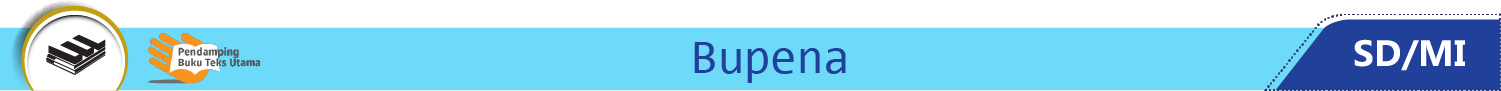 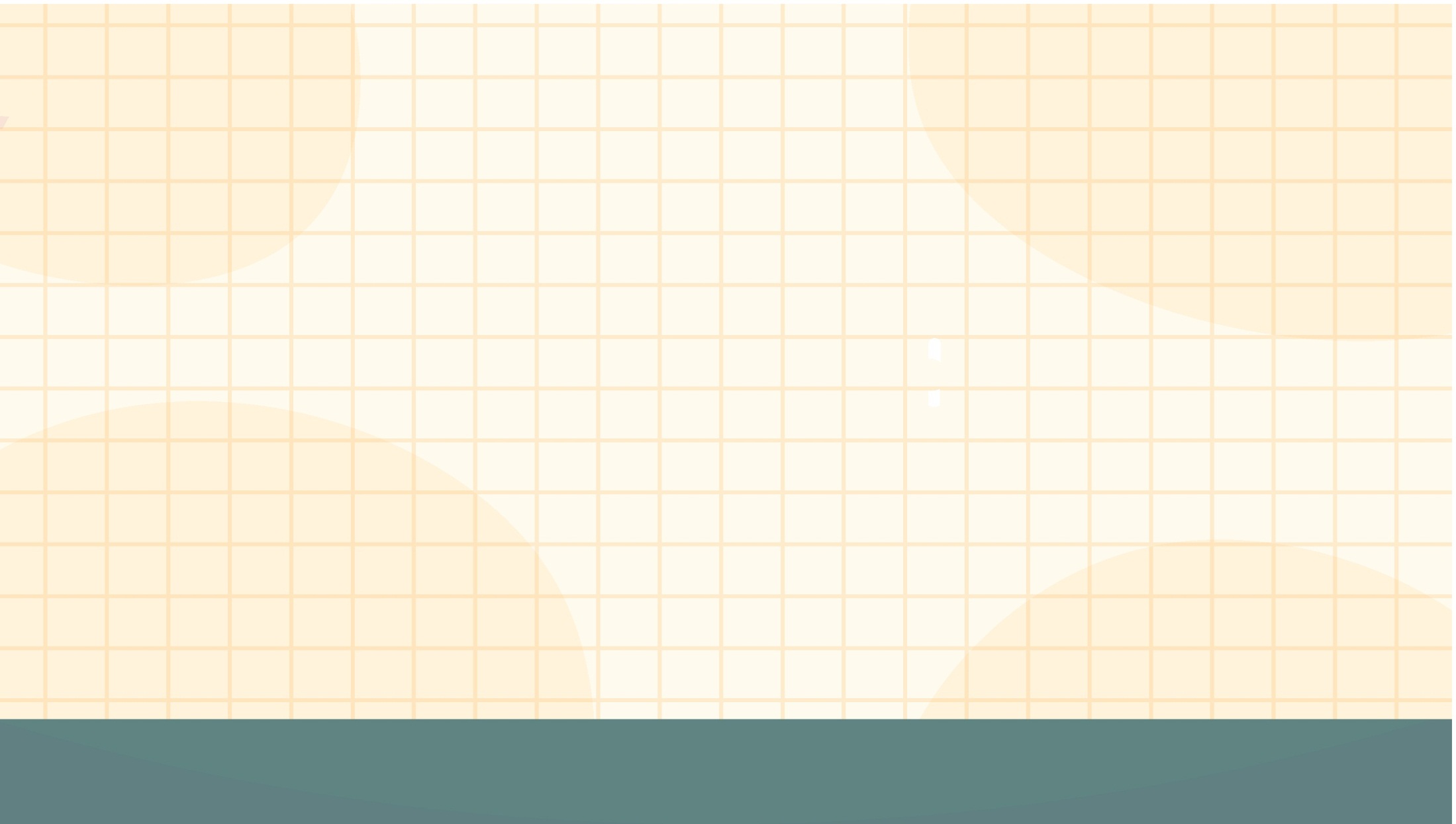 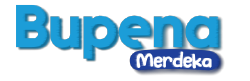 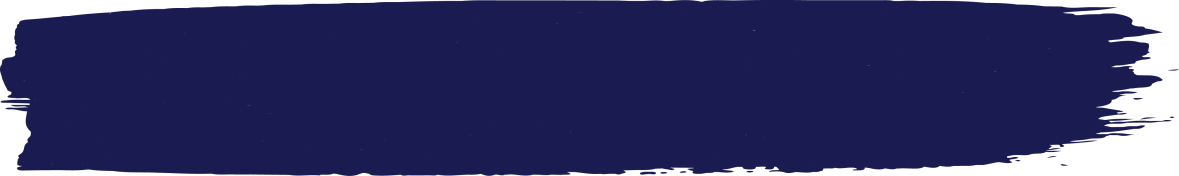 E. Faktor dan Kelipatan Bilangan
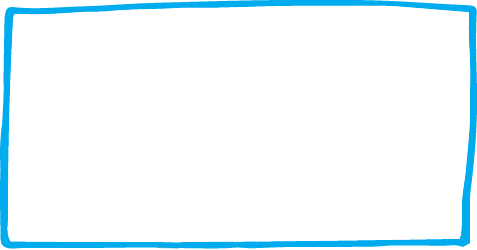 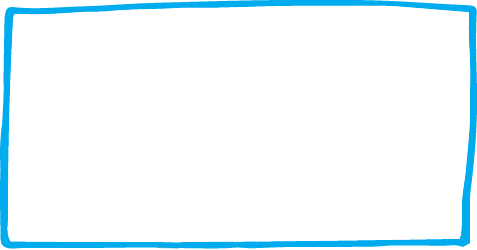 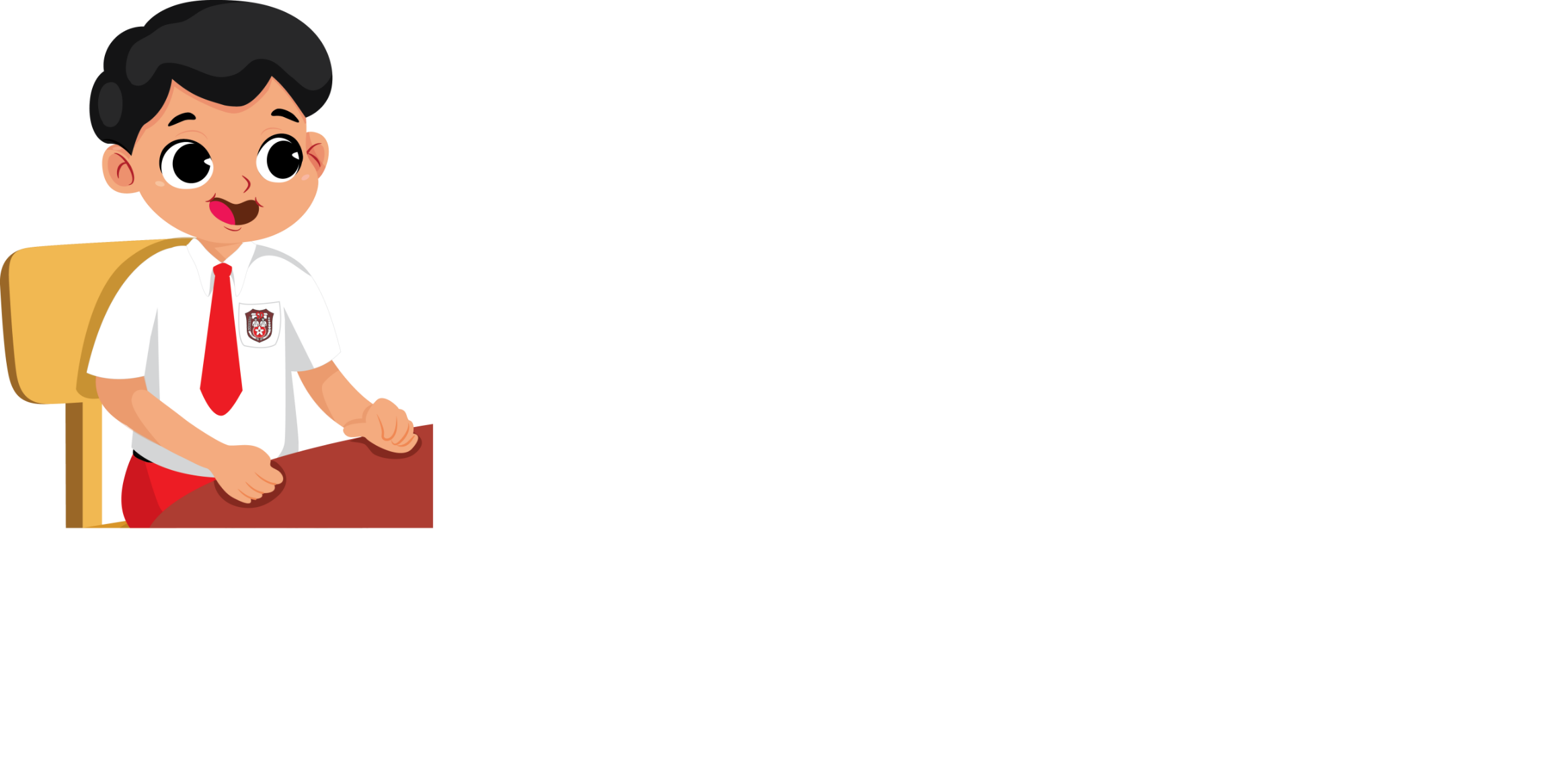 Faktor Bilangan adalah bilangan-bilangan yang membagi habis suatu bilangan.
Kelipatan Bilangan adalah hasil perkalian bilangan tersebut dengan bilangan asli.
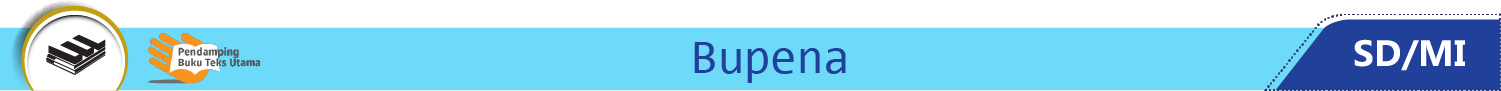 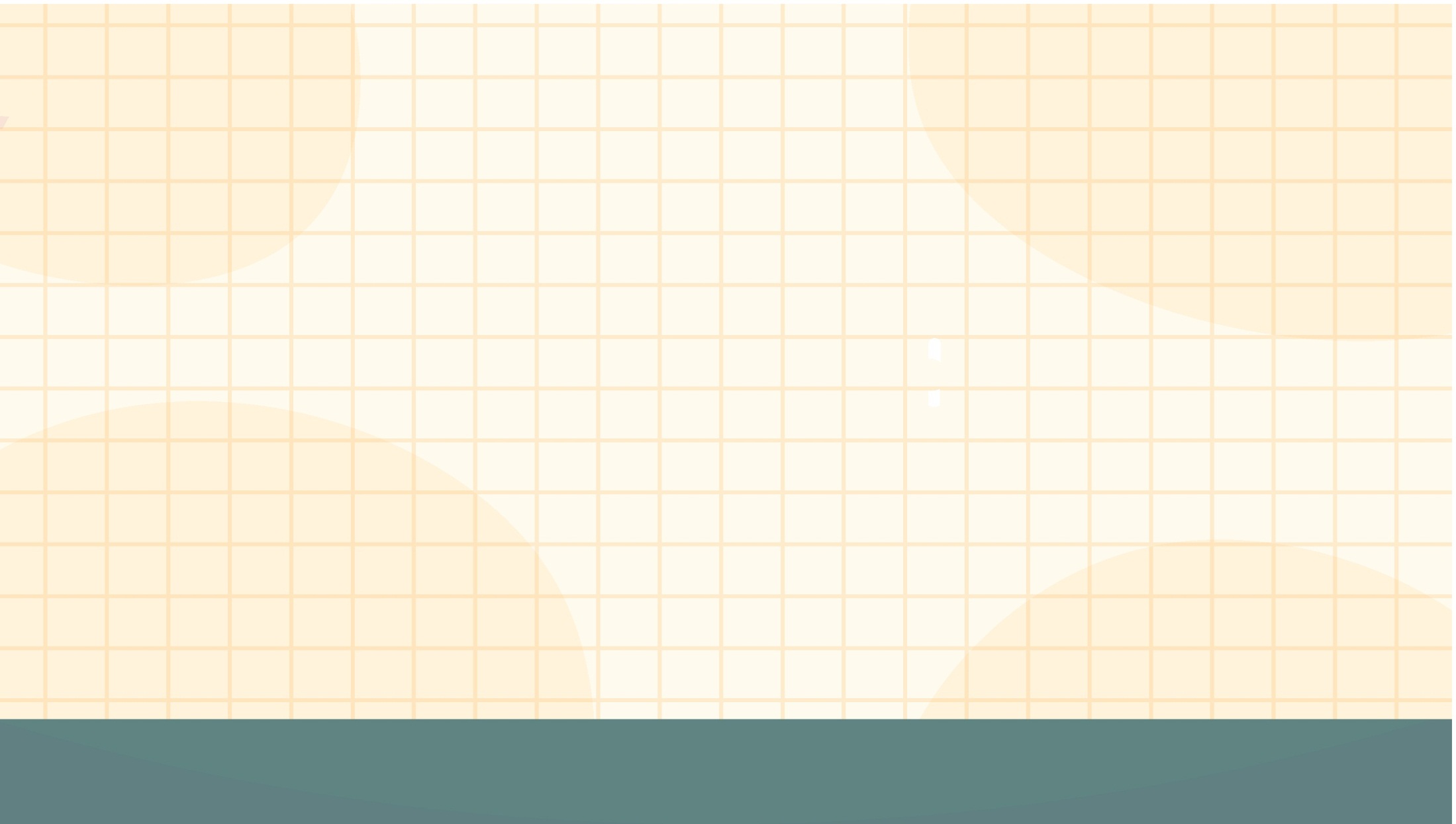 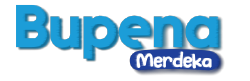 Faktor Bilangan
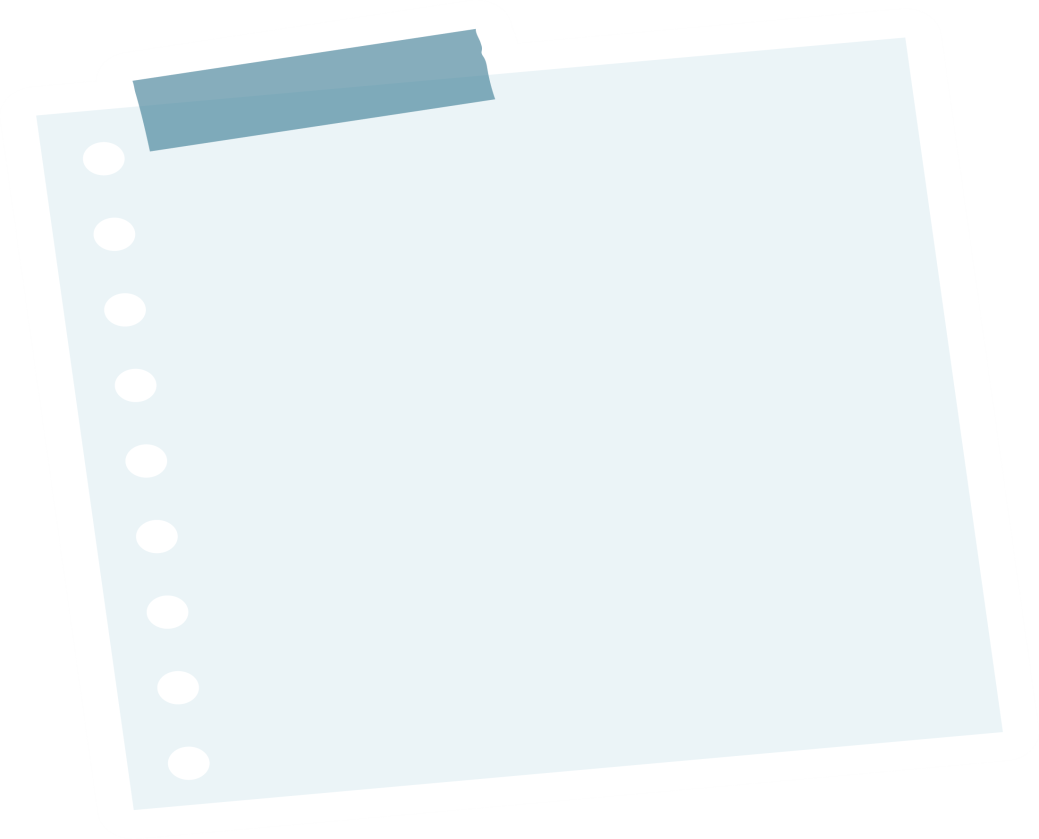 Tentukan faktor dari 18 dan 10.
Bagilah 18 dengan beberapa bilangan untuk mengetahui faktor-faktornya.
18 : 1 = 18
18 : 2 = 9
18 : 3 = 6
18 : 6 = 3
18 : 9 = 2
18 : 18 = 1
Jadi, faktor dari 18 adalah 1, 2, 3, 6, 9, dan 18.
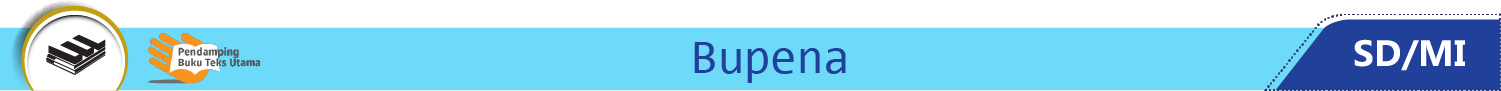 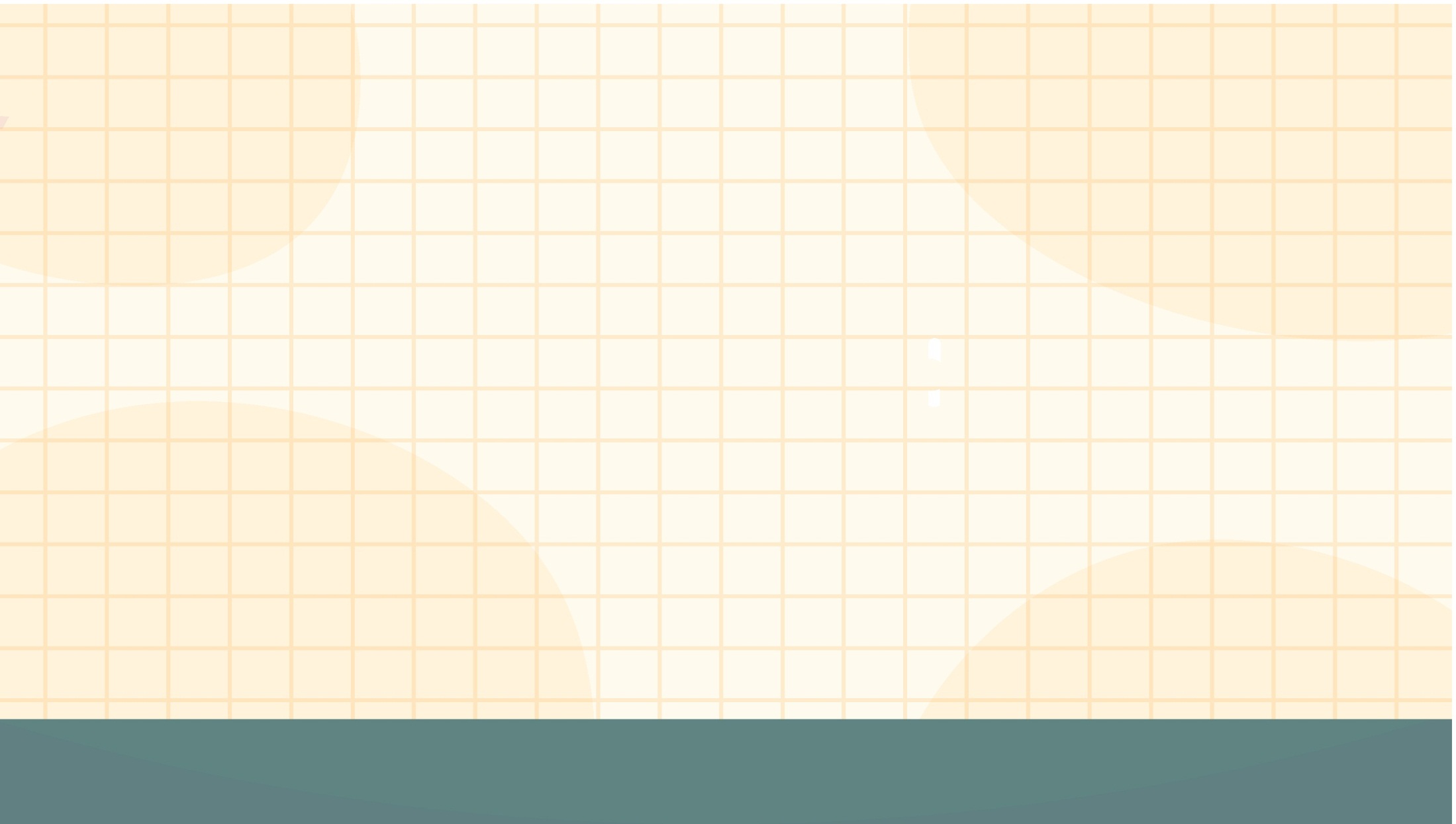 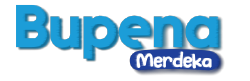 Kelipatan Bilangan
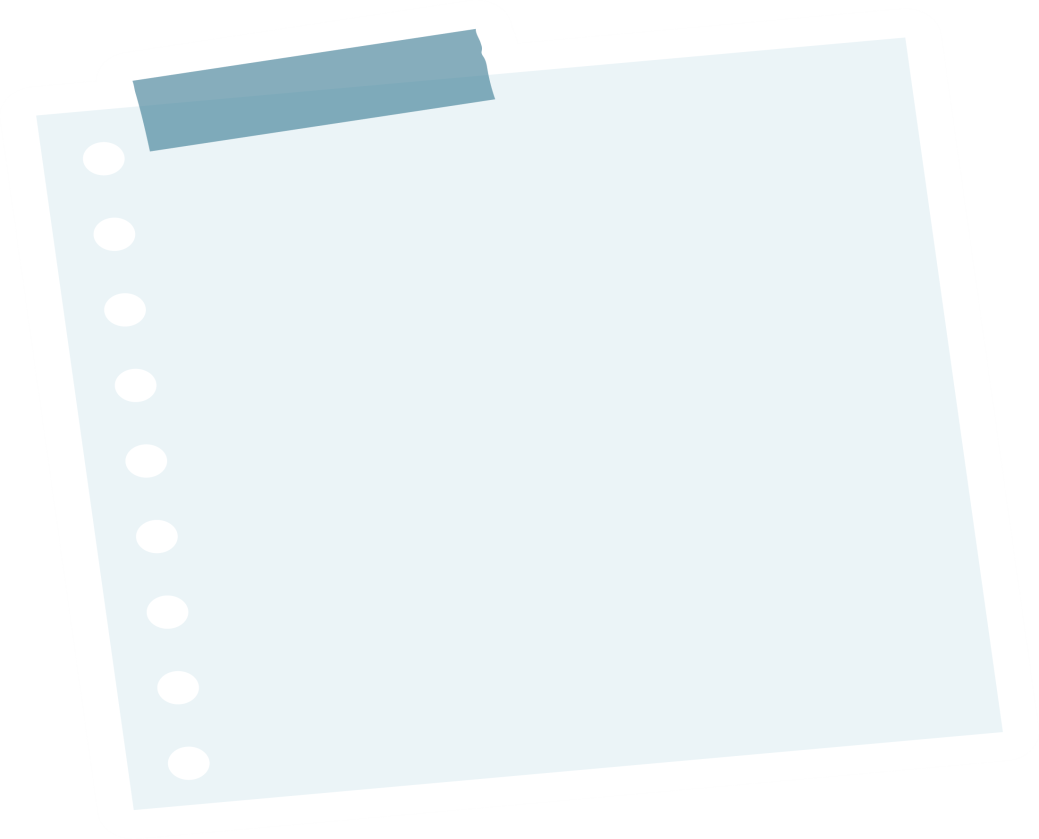 Tentukan kelipatan dari bilangan 3.
Hasil perkalian bilangan 3 dengan bilangan asli, yaitu:
1 × 3 = 3
2 × 3 = 6
3 × 3 = 9
4 × 3 = 12
Jadi, kelipatan dari 3 adalah 3, 6, 9, 12, . . . .
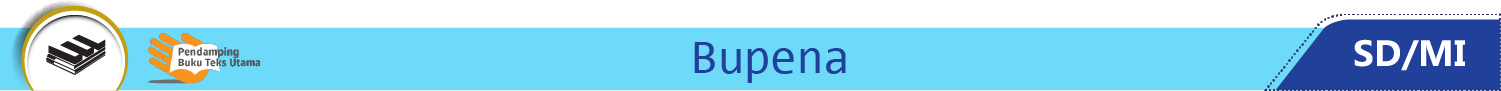